Atelier 5 : Retour et échanges autour d’une expérience sur l’IAG dans l’enseignement supérieur agronomique et vétérinaire.
JIP 2024
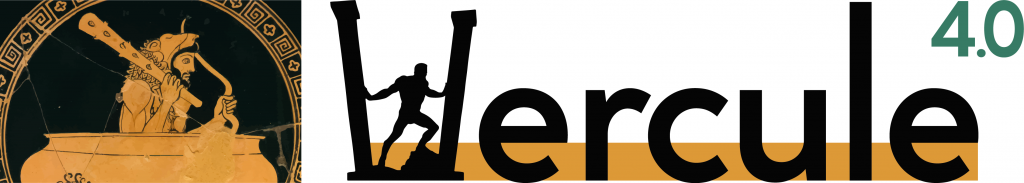 L'Institut Agro Dijon - Présentation
Qui sommes nous ?
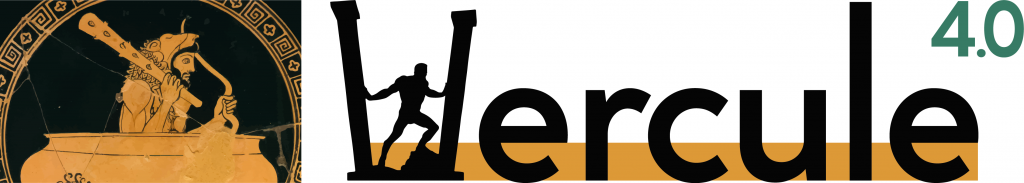 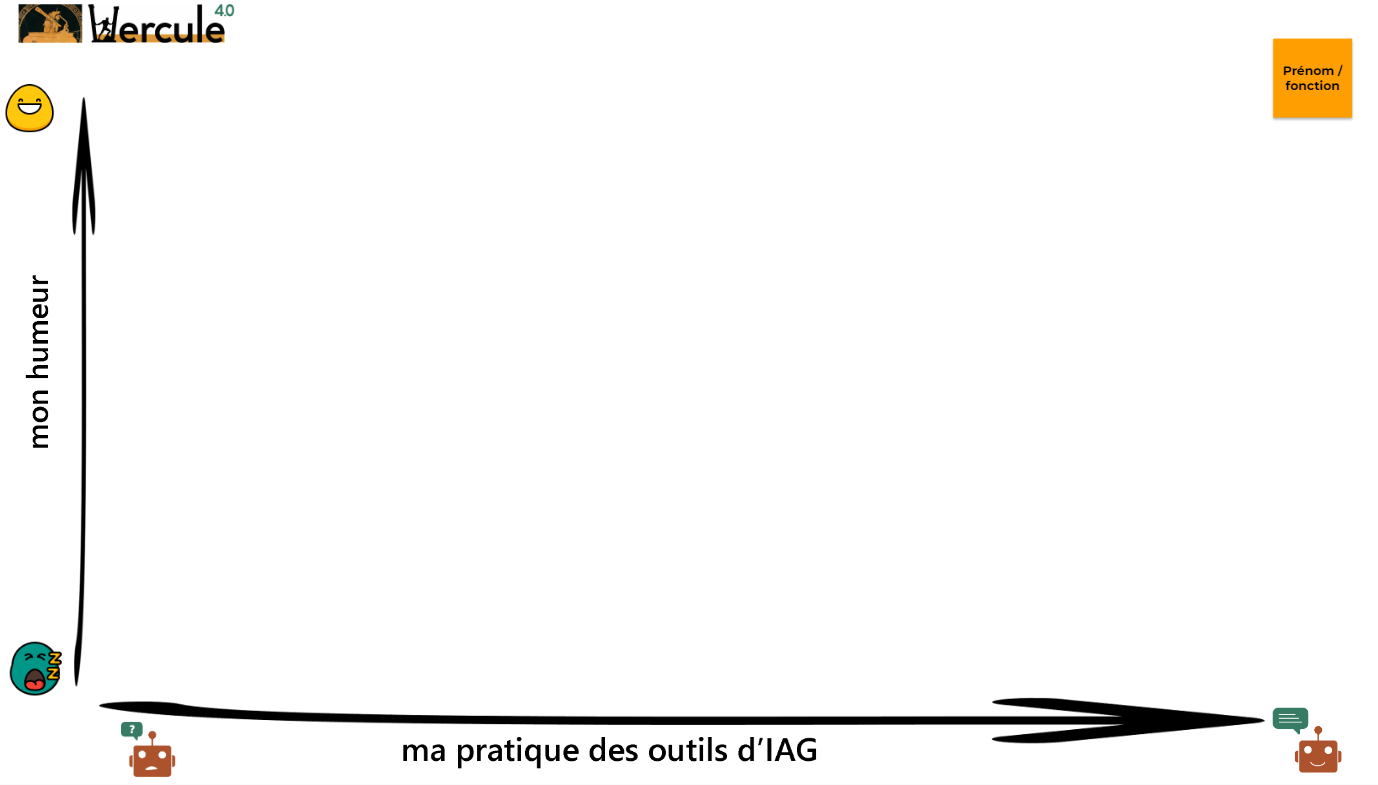 L'Institut Agro Dijon - Présentation
Définition
L'intelligence artificielle générative  (IAg) est un système d'intelligence artificielle capable de générer du texte, des images ou d'autres types de fichiers à partir de prompts. 
Elles prédisent des données statistiquement probables à partir de contenus sur lesquels elles ont été entraînées.
L'Institut Agro Dijon - Présentation
Usages de l'IAG dans l'apprentissage
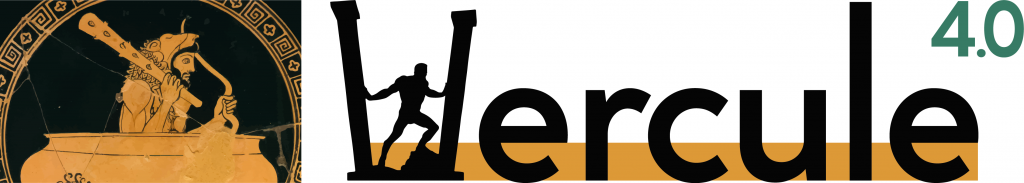 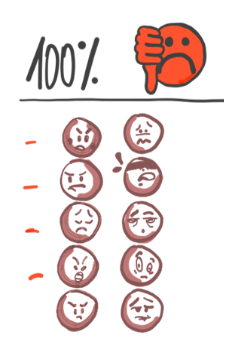 Un peu d'apagogie :
Quels seraient les pires usages de  l'IAG dans l'enseignement ?
L'Institut Agro Dijon - Présentation
Usages de l'IAG dans l'apprentissage
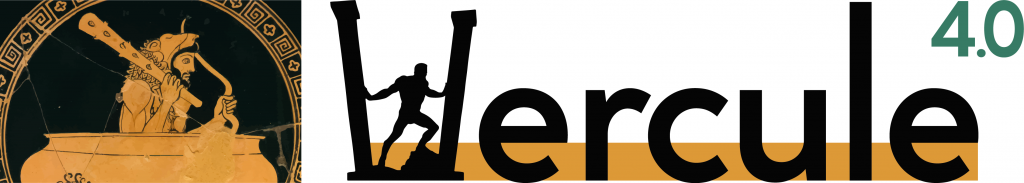 A l'inverse, quelles seraient les "bonnes" pratiques ?
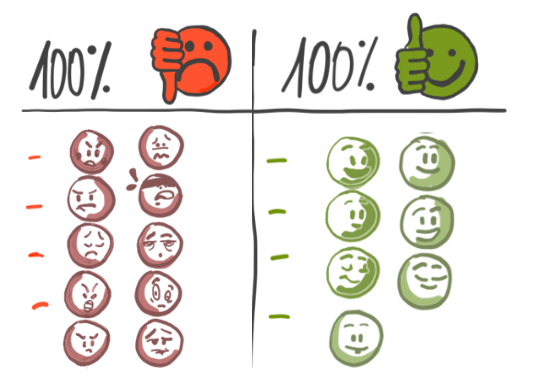 L'Institut Agro Dijon - Présentation
Usages de l'IAG dans l'apprentissage
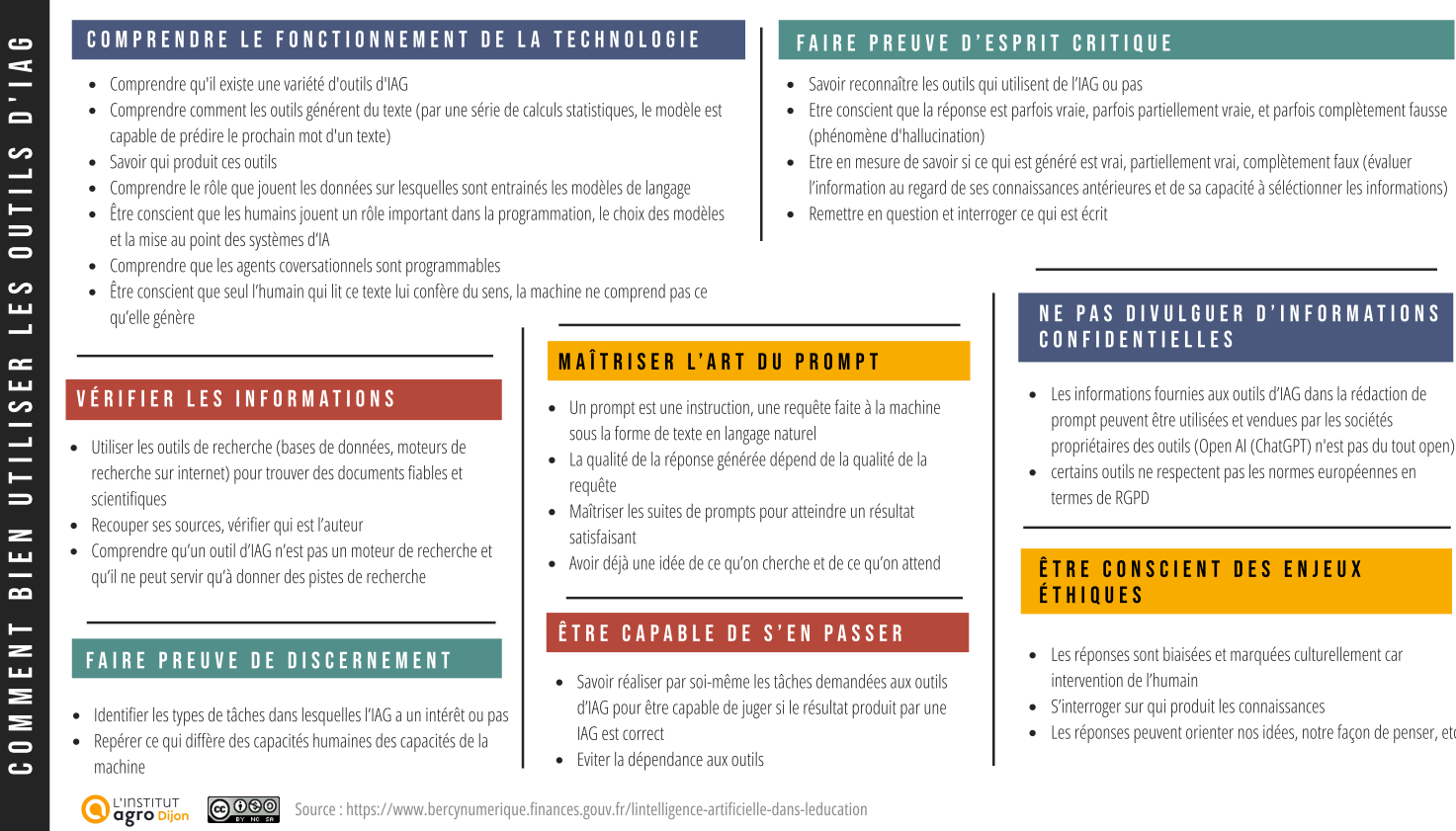 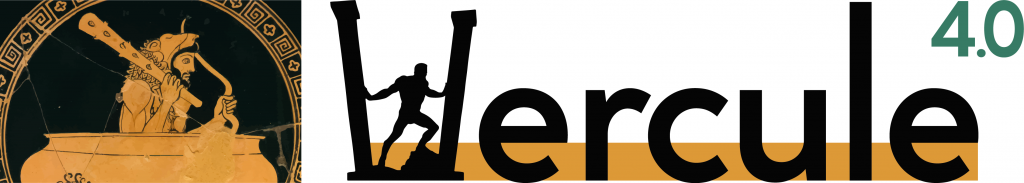 L'Institut Agro Dijon - Présentation
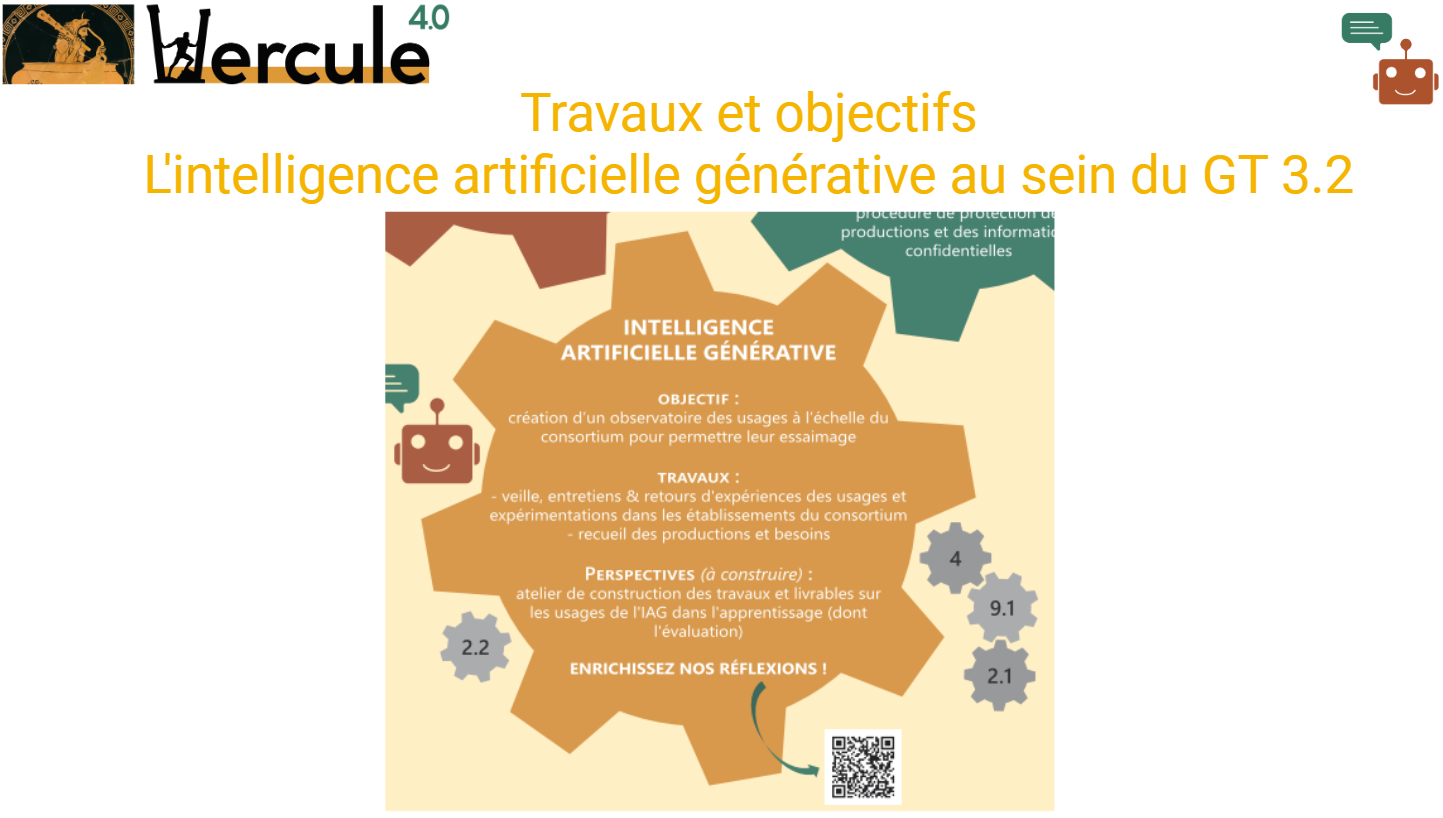 L'Institut Agro Dijon - Présentation
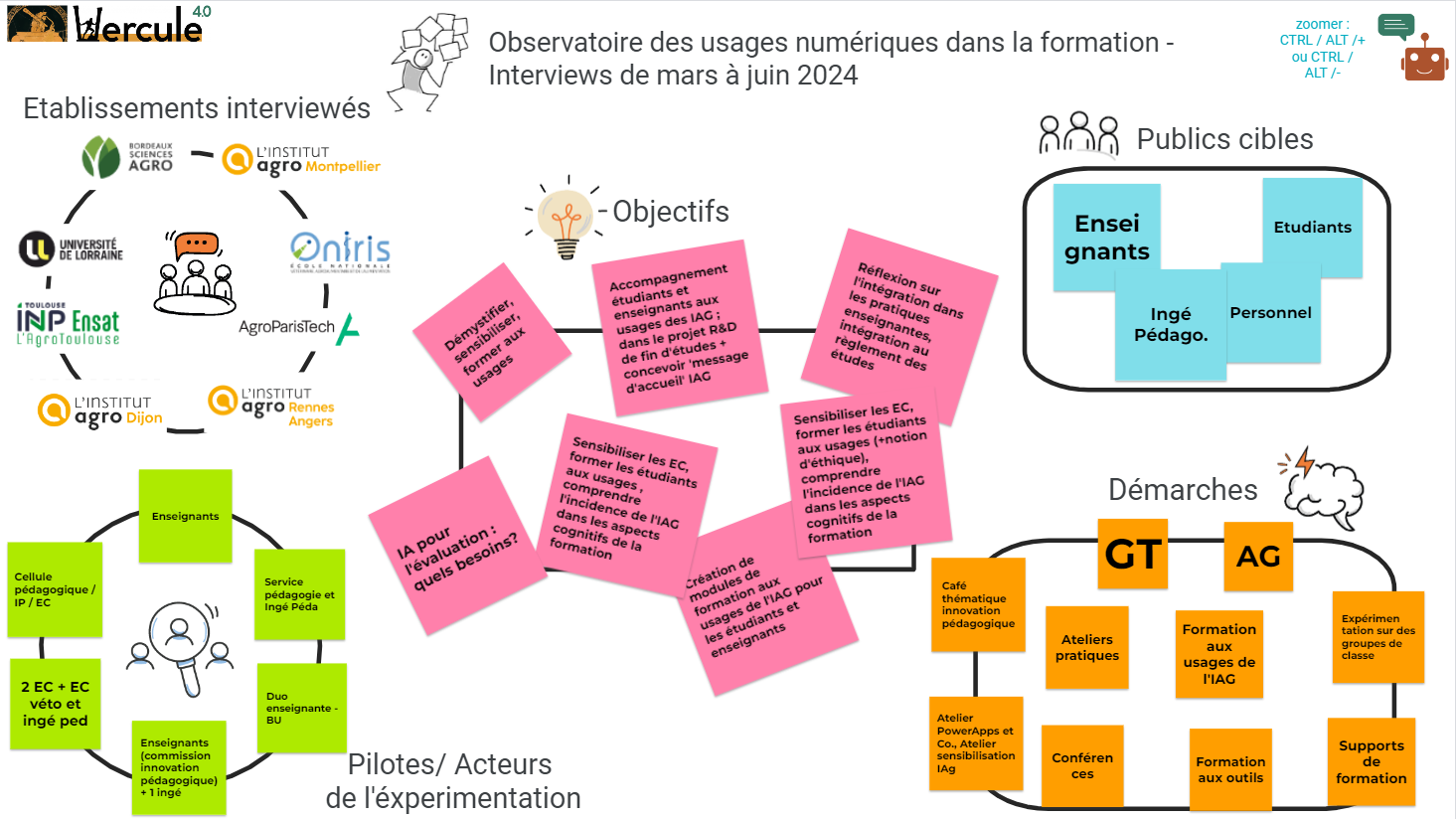 L'Institut Agro Dijon - Présentation
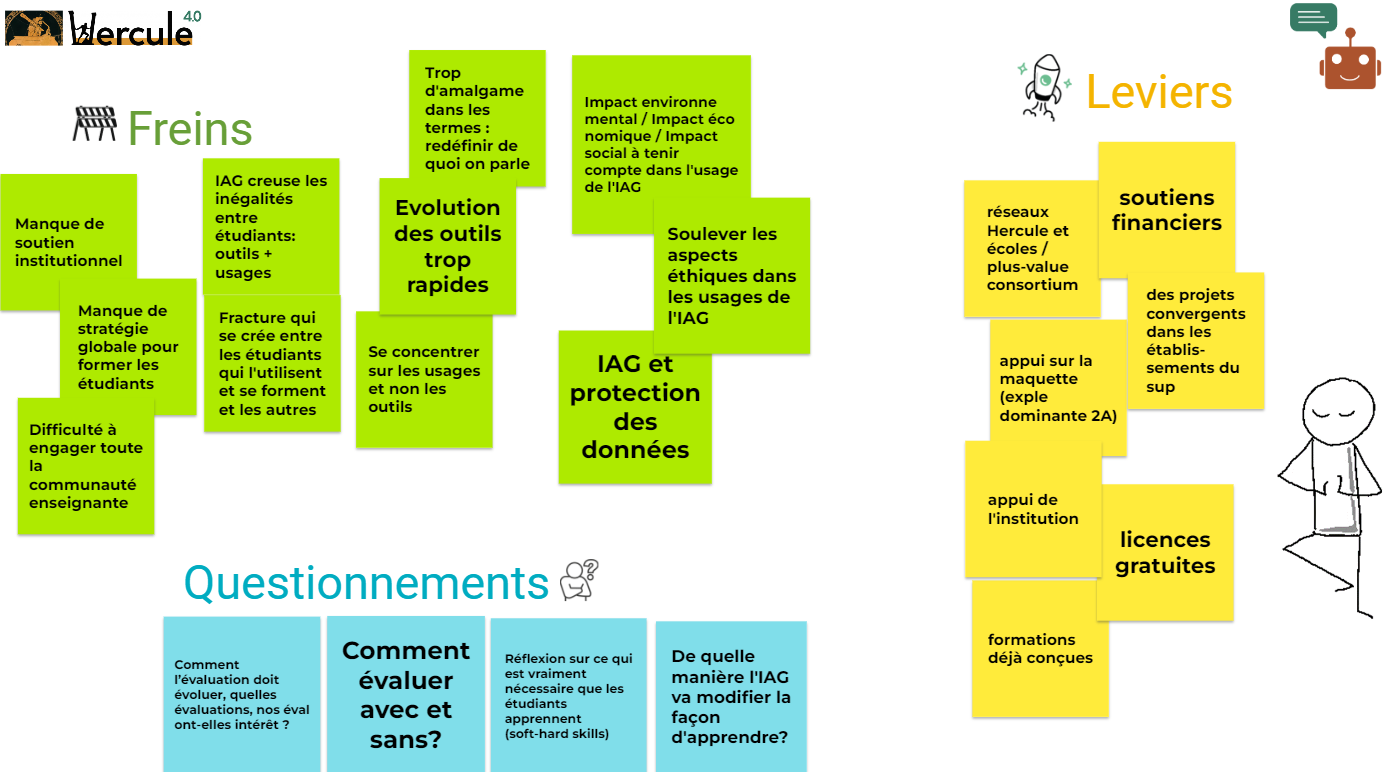 L'Institut Agro Dijon - Présentation
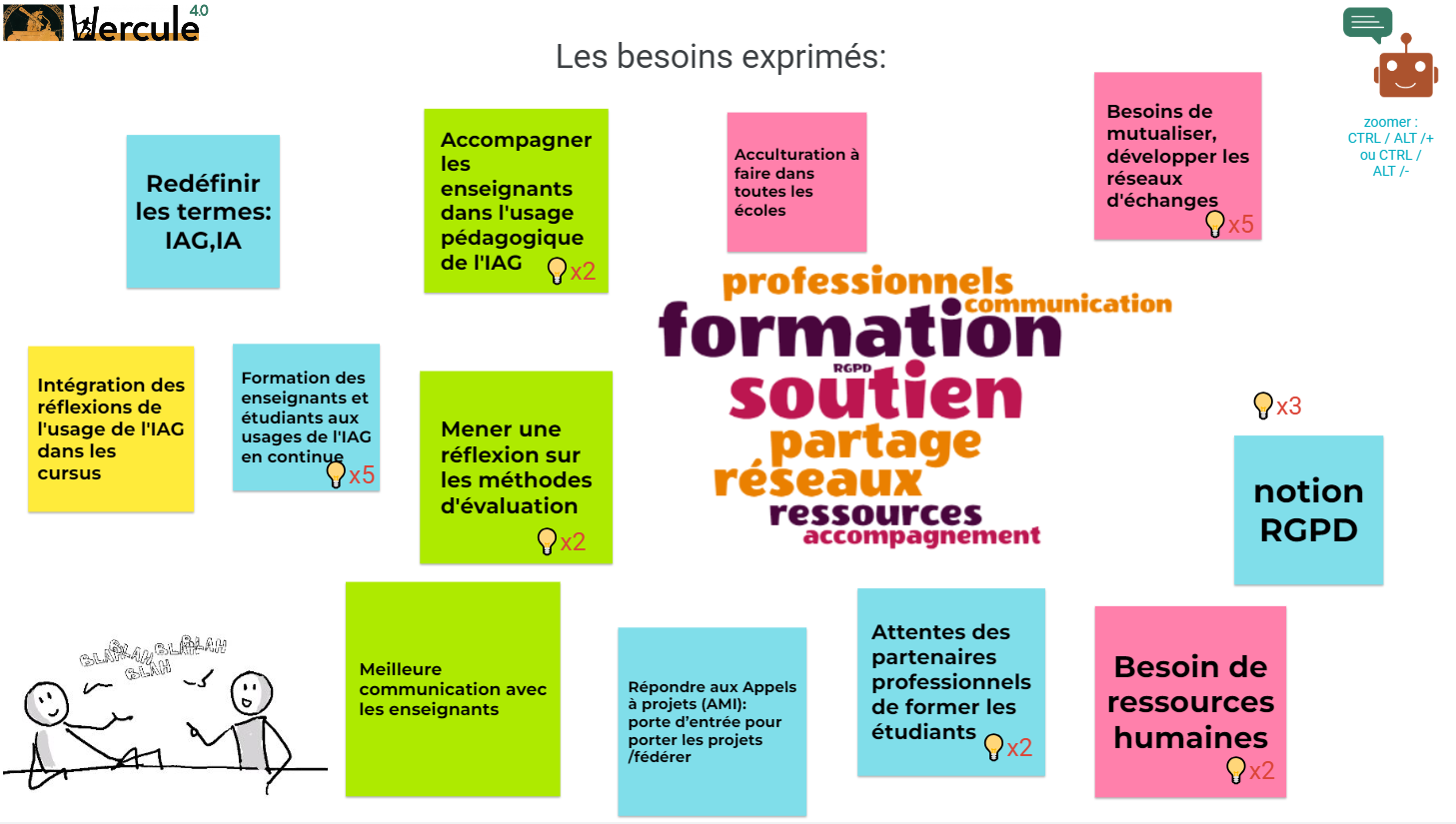 L'Institut Agro Dijon - Présentation
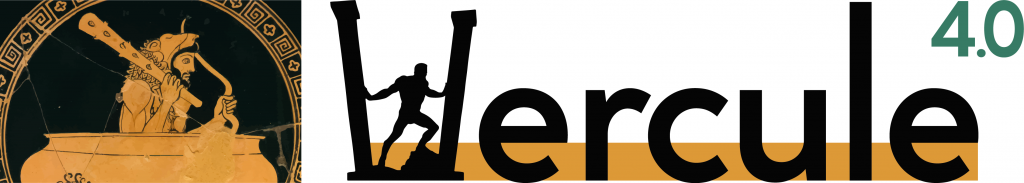 Le groupe de travail interne à l’Institut Agro Dijon : Contexte
Depuis septembre 2023 un GT élargi Missionné pour : 
Élargir le GT aux questions éthiques, juridiques, pédagogiques, professionnelles
Former les étudiants à l’IAG
Définir un positionnement politique sur ces outils 
S’interroger collectivement sur les enjeux et impact de ces outils sur l’enseignement, l’apprentissage et les usages professionnels
Organisation du GT 
Groupe ouvert et accessible 
Membres du GT variés (enseignants chercheurs, DEVE, Eduter Ingénierie, DSI , Bibliothèque, service juridique, CéDéFAP)  
Organisation en 3 axes de travail :
 Axe 1 : Former les étudiants
 Axe 2 : Sensibiliser les enseignants
 Axe 3 : Définir une politique d’établissement
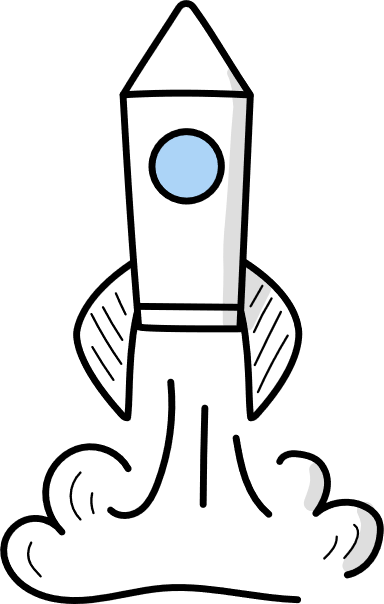 L'Institut Agro Dijon - Présentation
Actions menées
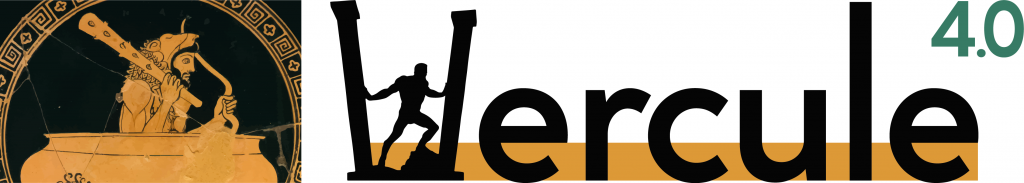 Axe 1 former les étudiants : 
Intervention auprès des étudiants dans le cadre du projet de recherche bibliographique 
Questionnaire étudiants  
Intervention auprès de la promo de 1A
Proposition de 2 axes pour former les étudiants

Axe 2 sensibiliser les Enseignants : 
Questionnaire enseignants 
Atelier organiser par des enseignants du GT pour comparé Mistral et Chat GPT 
AG des enseignant au mois de juin : communication sur le GT, le positionnement de l'établissement et les formations à venir.

Axe 3 proposition d'une politique d’établissement :
Mise en place d'un paragraphe sur l'IAG dans le régalement des études de l'Institut Agro
Écrire une note note de cadrage avec toutes les réflexions et propositions du GT sur les 3 axes
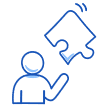 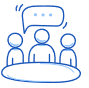 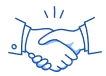 L'Institut Agro Dijon - Présentation
[Speaker Notes: « bibliotheque » au lieu de médiadoc]
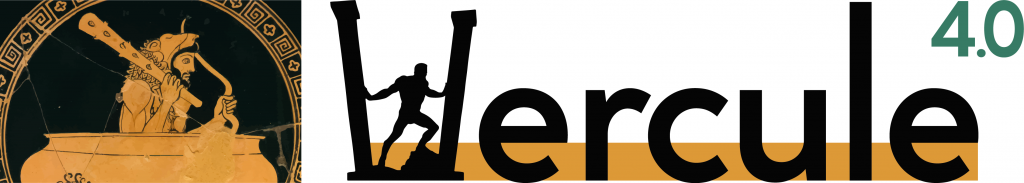 Freins et besoins
Besoins : 
dépasser l'explication de la technologie et les démonstrations
démystifier l'usage "pour tricher" 
Accompagner les enseignants dans l'usage des outils pour la pédagogie

Freins : 
des représentations et des positionnements chez les enseignants ET chez les étudiants
faut-il former à l'usage dans des situations professionnelles ? et comment ?
définition d'un cadre qui fait débat
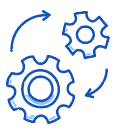 L'Institut Agro Dijon - Présentation
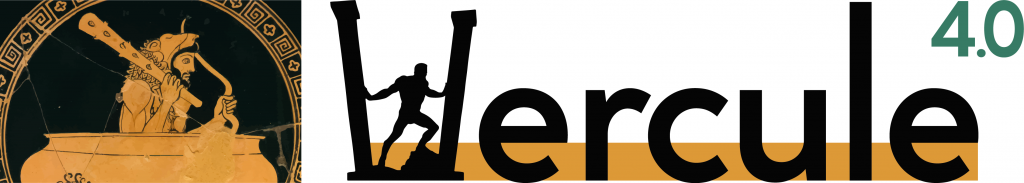 Quelques outils
Tester les outils permet de :
Démystifier, se rendre compte du potentiel, des risques et d’évaluer les outils  
Tester pour une tâche professionnelle 
Se rendre compte de comment les étudiants peuvent les utiliser  


Gemini (Google), 
Lama (Meta), 
Copilot (Microsoft), accessible avec votre compte Microsoft 365 de l’IAD
Mistral (Mistral AI, Français), 
Perplexity (Preplexity AI), 
Chat GPT (Open AI) 
Le site une IA par jour en propose une infinité et il est possible de filtrer les outils « sans compte ».
Un outil de comparaison (nombre de requête limitée)
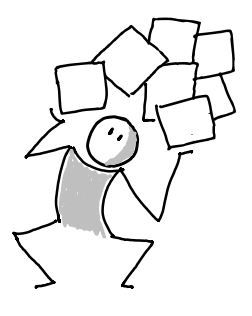 L'Institut Agro Dijon - Présentation
[Speaker Notes: « permet de » au lieu de « vous permettra]
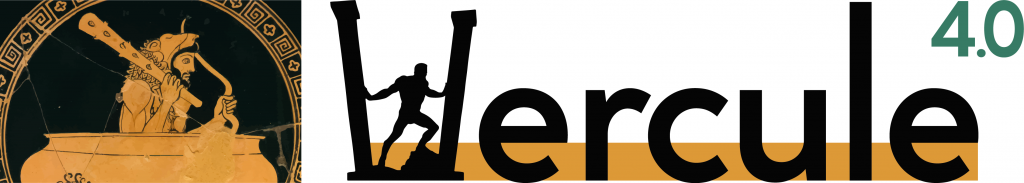 Pour aller plus loin …
Aller plus loin : exemples concrets 

- Flashcards : à partir d'un sujet, générer des flashcards de révision 
le prompt
le résultat
- mindMap : à partir d'une copie d'écran, générer une mindmap 

et sinon : générer des questions de quiz, faire un plan de cours, vérifier que toutes les notions sont abordées dans un cours, trouver des exemples pour son cours, générer une mindmap, générer des images pour illustrer son cours, .......
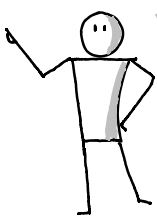 L'Institut Agro Dijon - Présentation
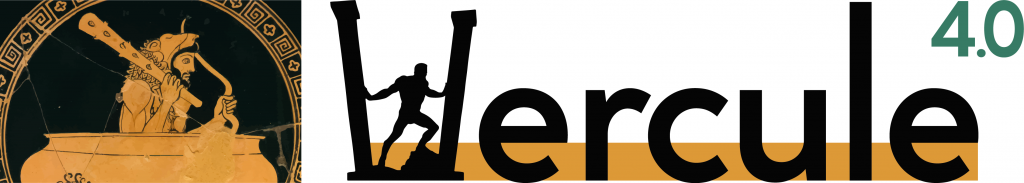 Et vous ?
Avez-vous l’intention d’intégrer l’IAG dans vos cours ? Si oui, comment ?
Avez-vous une idée de à quoi former les étudiants concernant ces outils ?
Y a-t-il un encadrement de ces outils dans le secondaire ?
On vous entend dire que vous ne souhaitez pas corriger Chat GPT. Quelles pourraient être les solutions ?
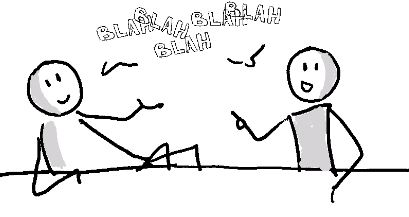 L'Institut Agro Dijon - Présentation
Debrief
Ce que j'ai appris...
Ce qui m'a étonné...
Ce qui me manque...
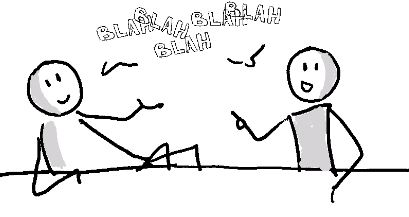 L'Institut Agro Dijon - Présentation
Merci !
marion.chaudat@agrosupdijon.fr
raphaela.lhote@agrosupdijon.fr